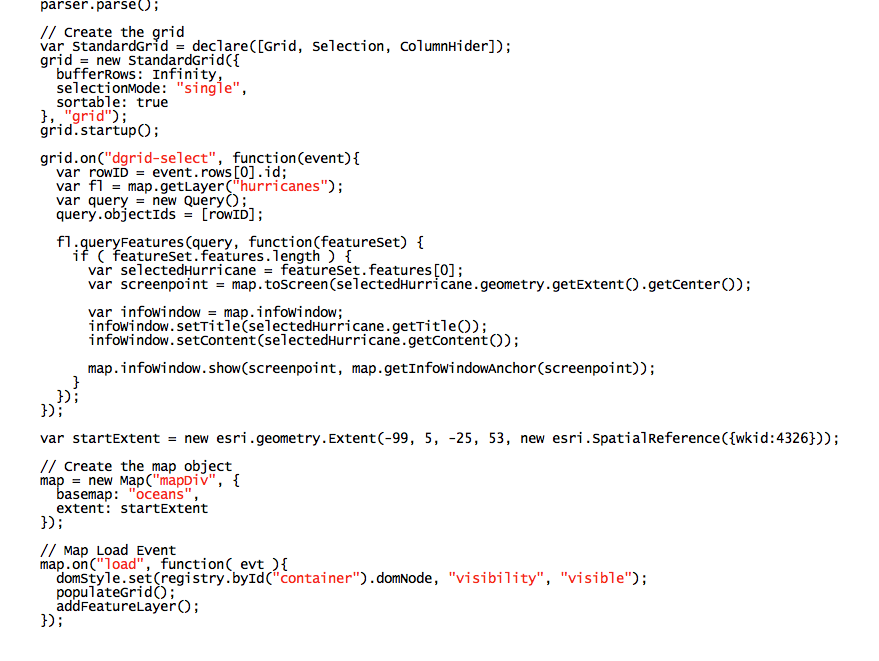 Assessing the Value of STEMGeographic Distribution of Science, Technology, Engineering, and Math Degree Return on Investment
Jackie SilberPennsylvania State University MGIS CandidateCapstone Advisor: Jim Detwiler
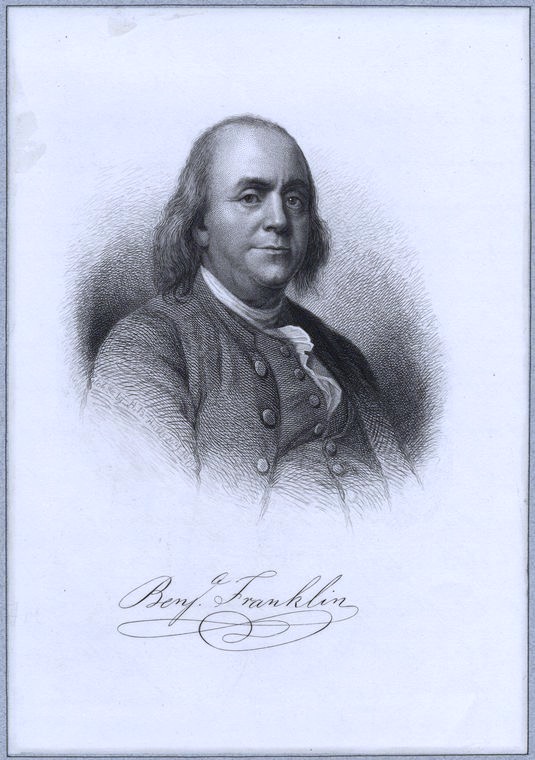 “An investment in knowledge pays the best interest.”
Ben Franklin
[Speaker Notes: Image Source: https://digitalcollections.nypl.org/items/510d47d9-4c9b-a3d9-e040-e00a18064a99]
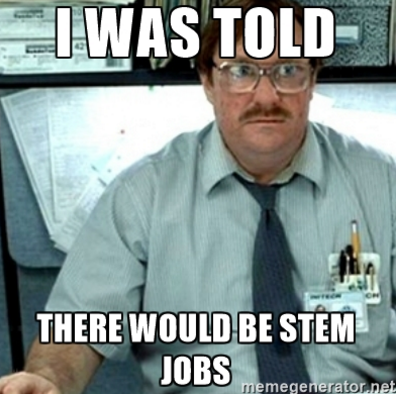 Not all STEM jobs created equal 
Predicted job availability varies by geography
Do the early career earnings justify the tuition? 
How does the ROI in my field compare to other states?
Is there a surplus or deficit of graduates for the current job market in my state?
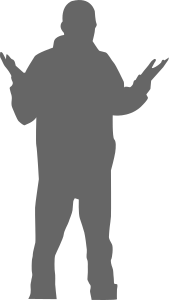 [Speaker Notes: Image Source: https://openclipart.org/detail/77269/whatboy]
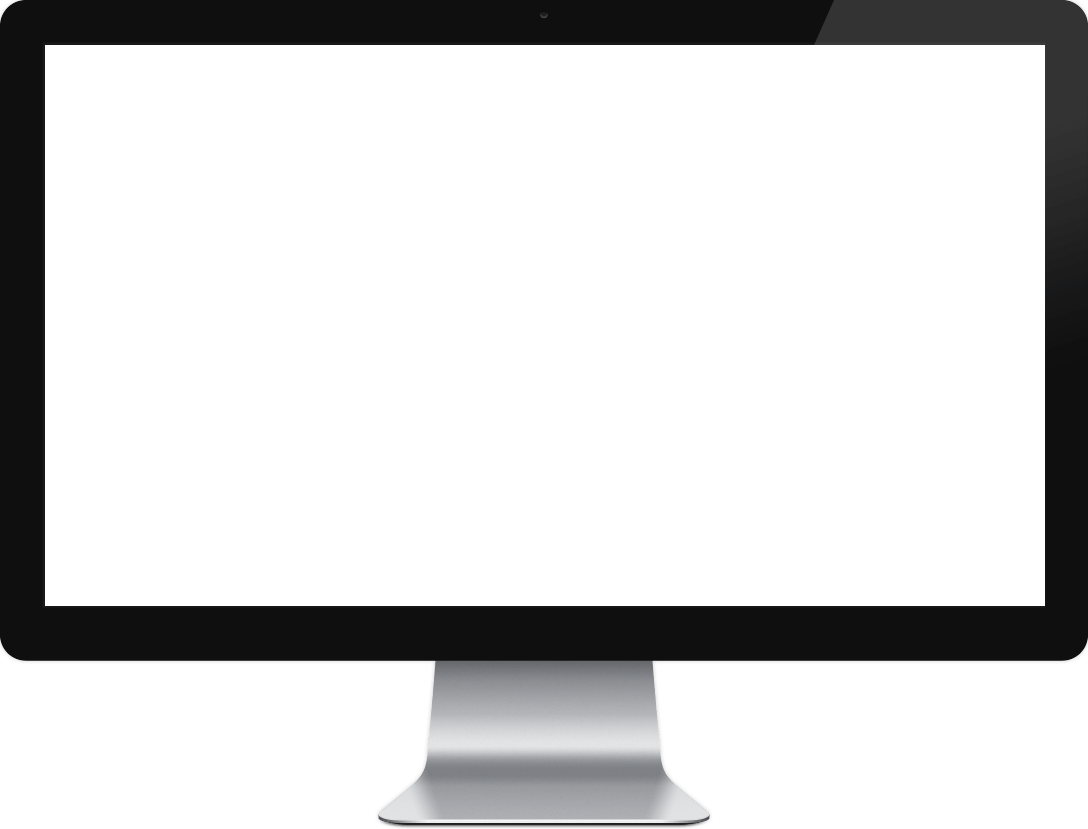 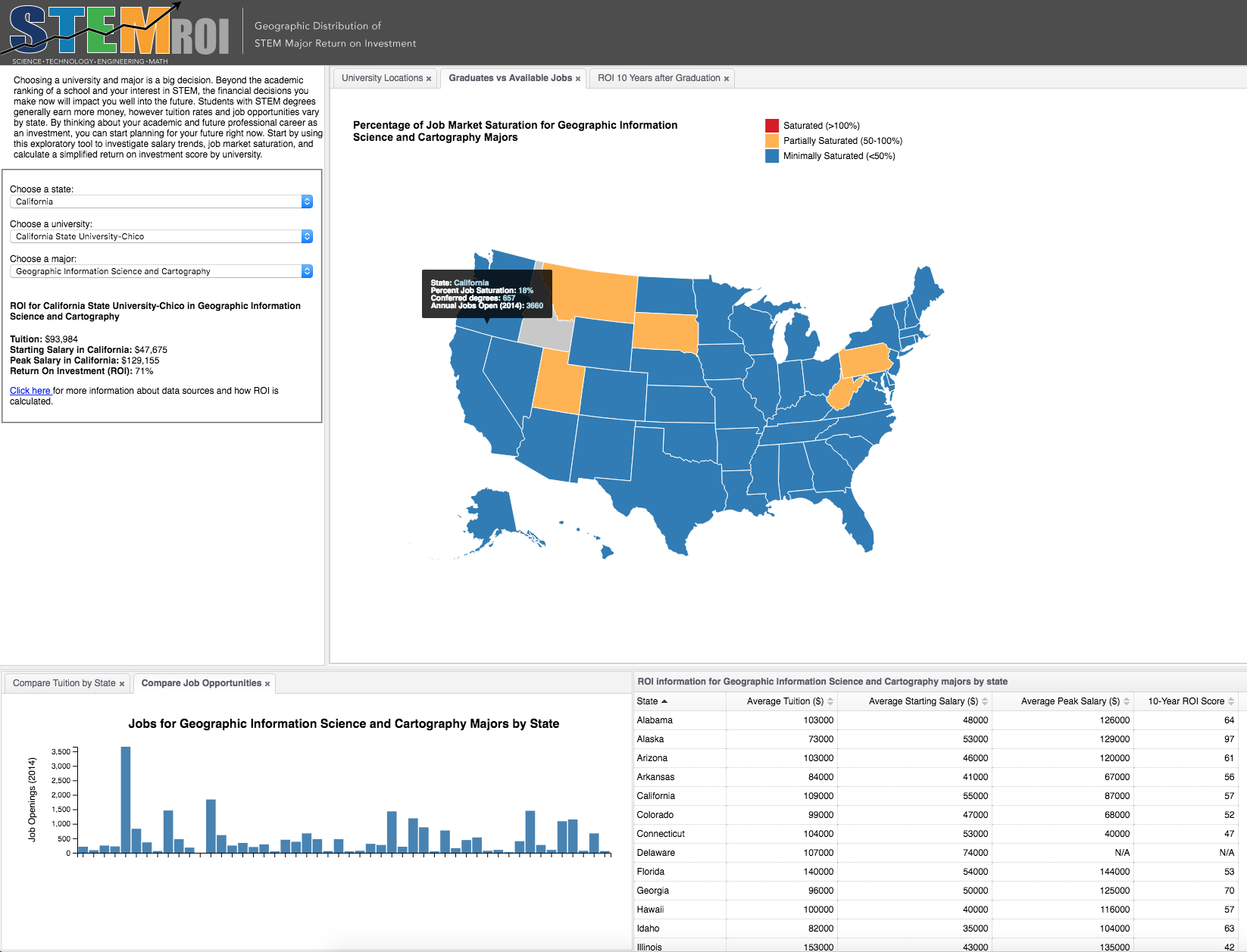 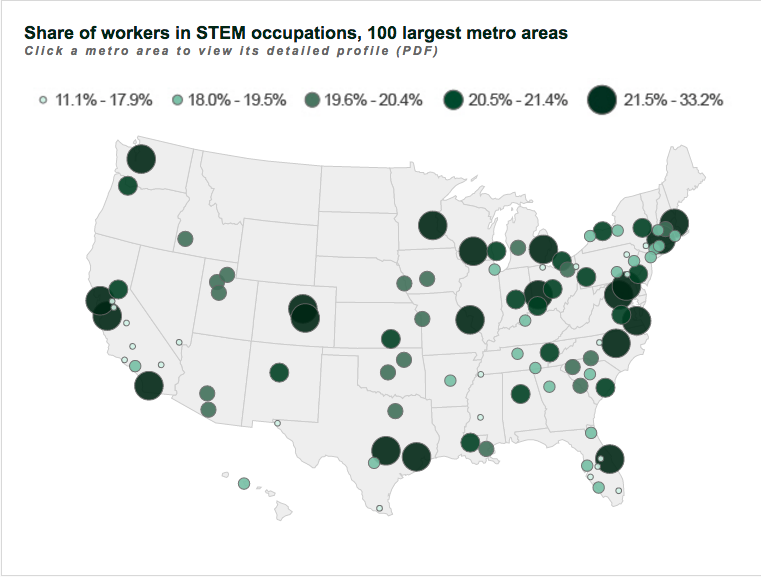 Brookings Institute
Re-defined STEM to include non-traditional, blue-collar jobs
Definition of STEM is fluid
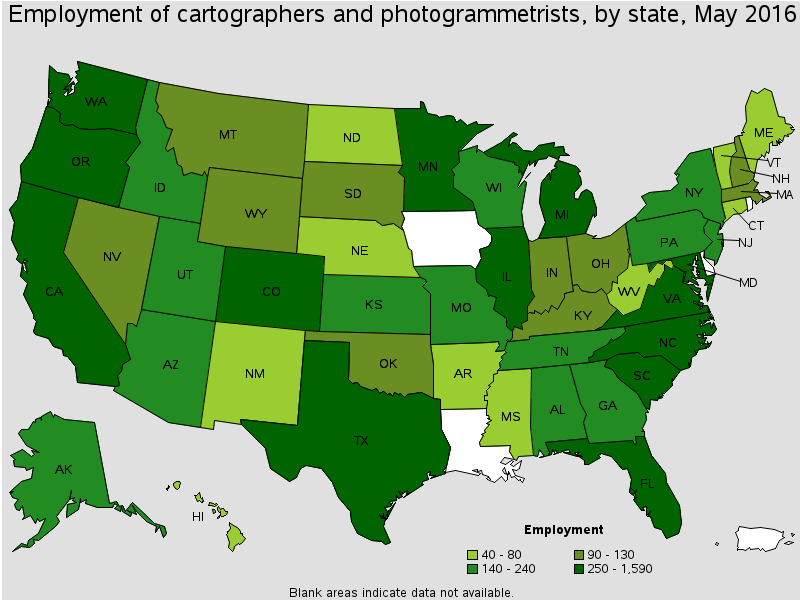 Bureau of Labor Statistics
Current employment and salaries at state and locals
Projected employment data not available at local level
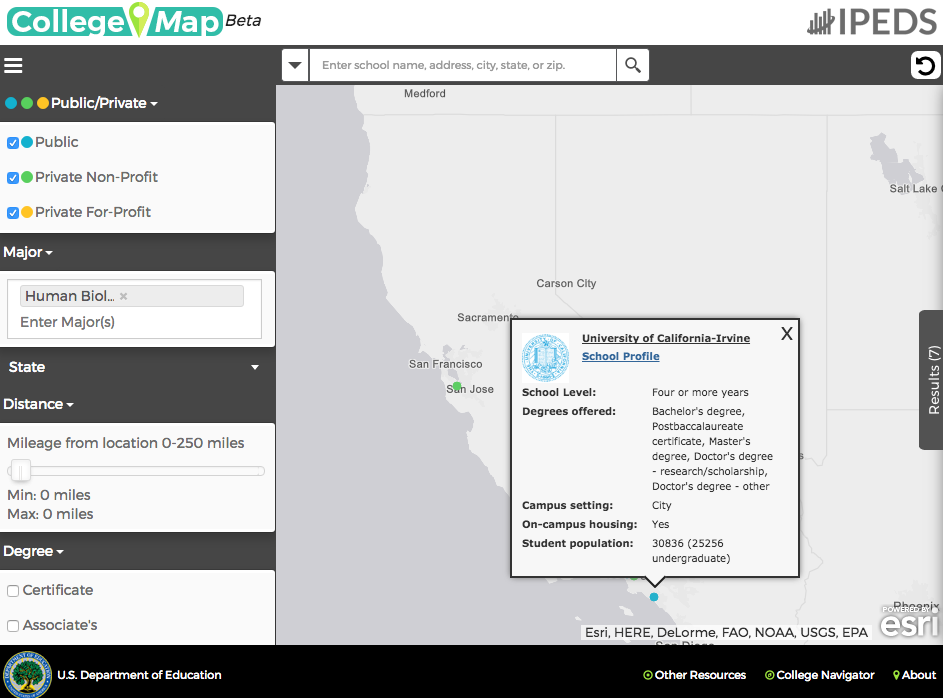 National Center for Education Statistics
Interactive map showing tuition, majors, and conferred degrees
Link to employment projections
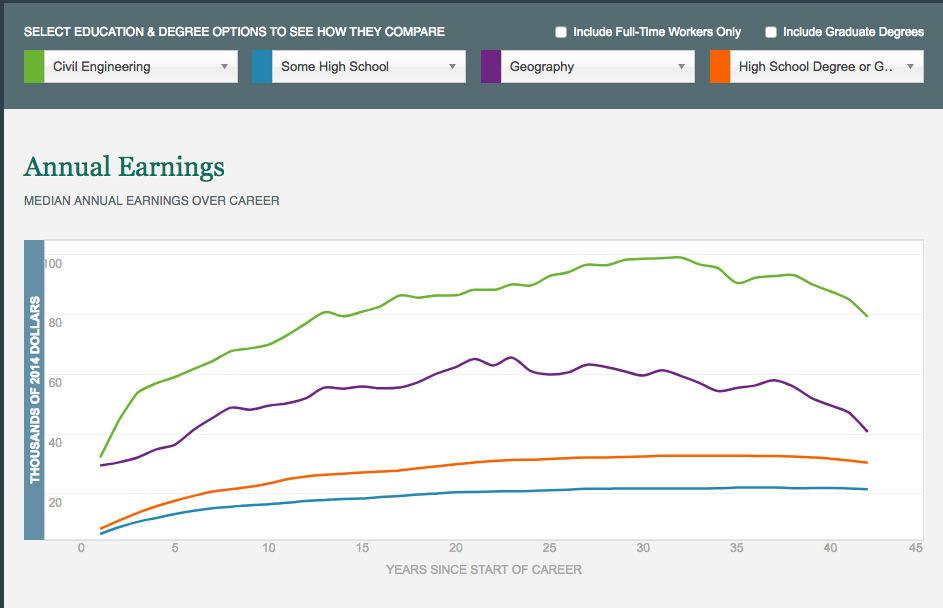 The Hamilton Report
Compare annual lifetime earnings by STEM major
Missing geographic component
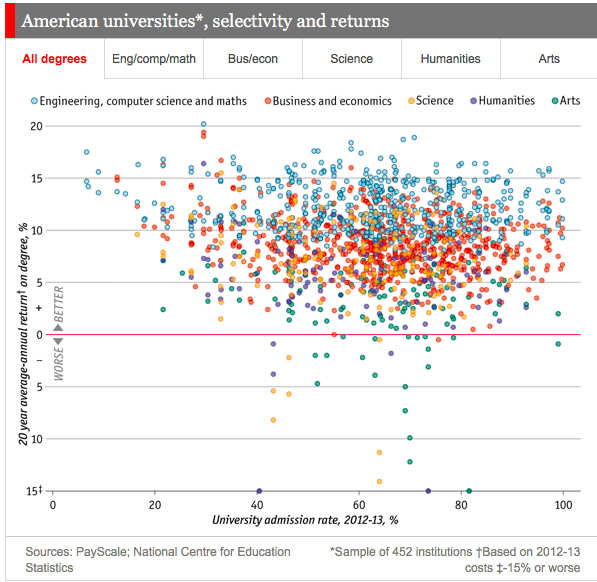 The Economist
20-year ROI vs university admission rate
Missing geographic component
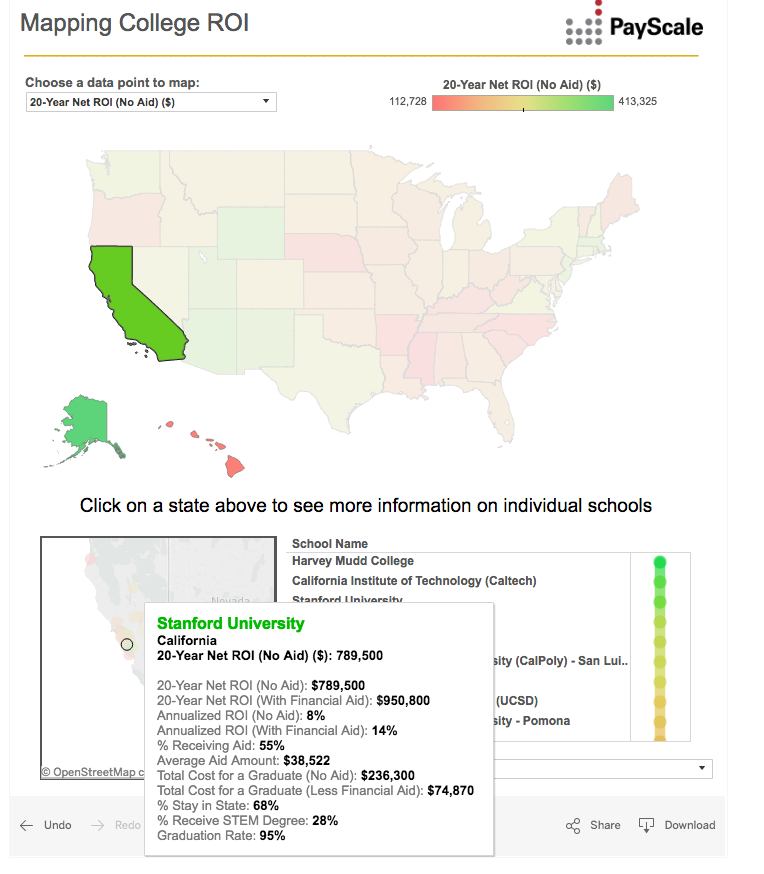 Payscale.com
Detailed 20-ROI calculations for each university
Does not include employment projections
College Tuition
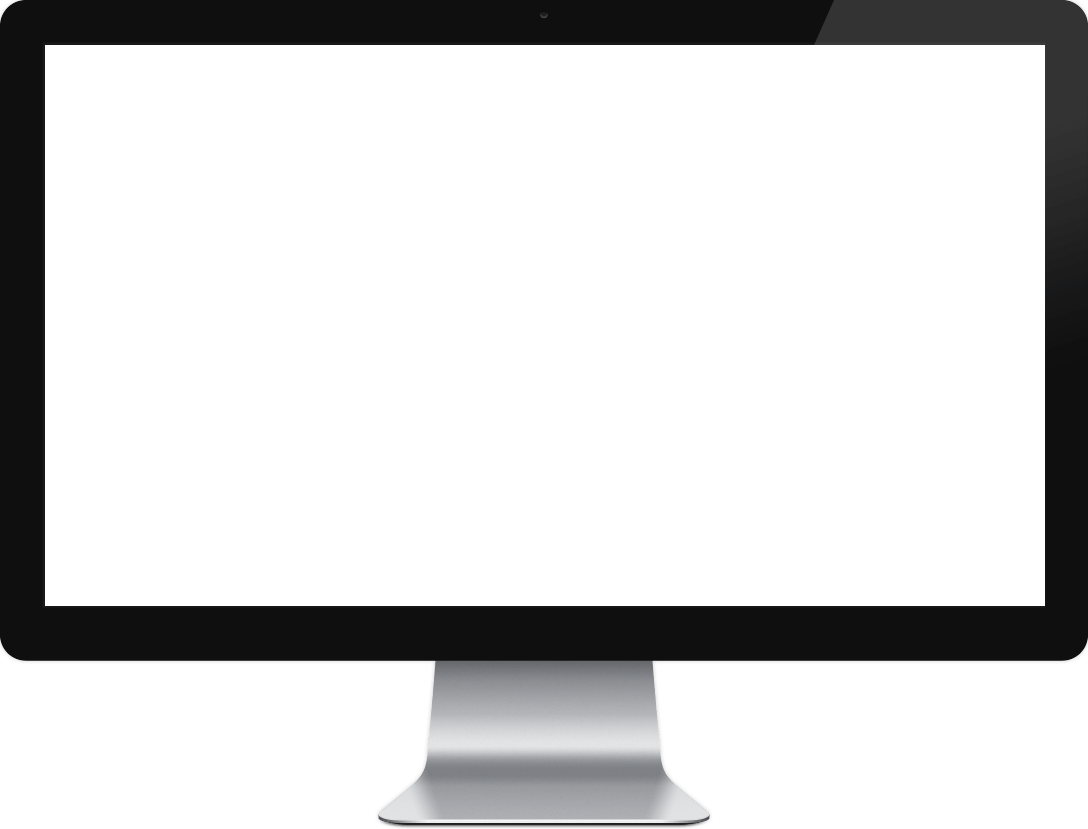 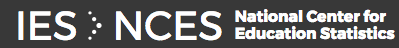 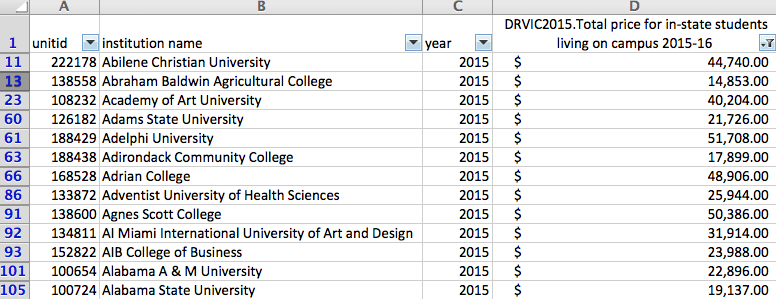 [Speaker Notes: Image Source: http://www.stickpng.com/img/electronics/monitors/mac-apple-monitor]
Conferred Degrees
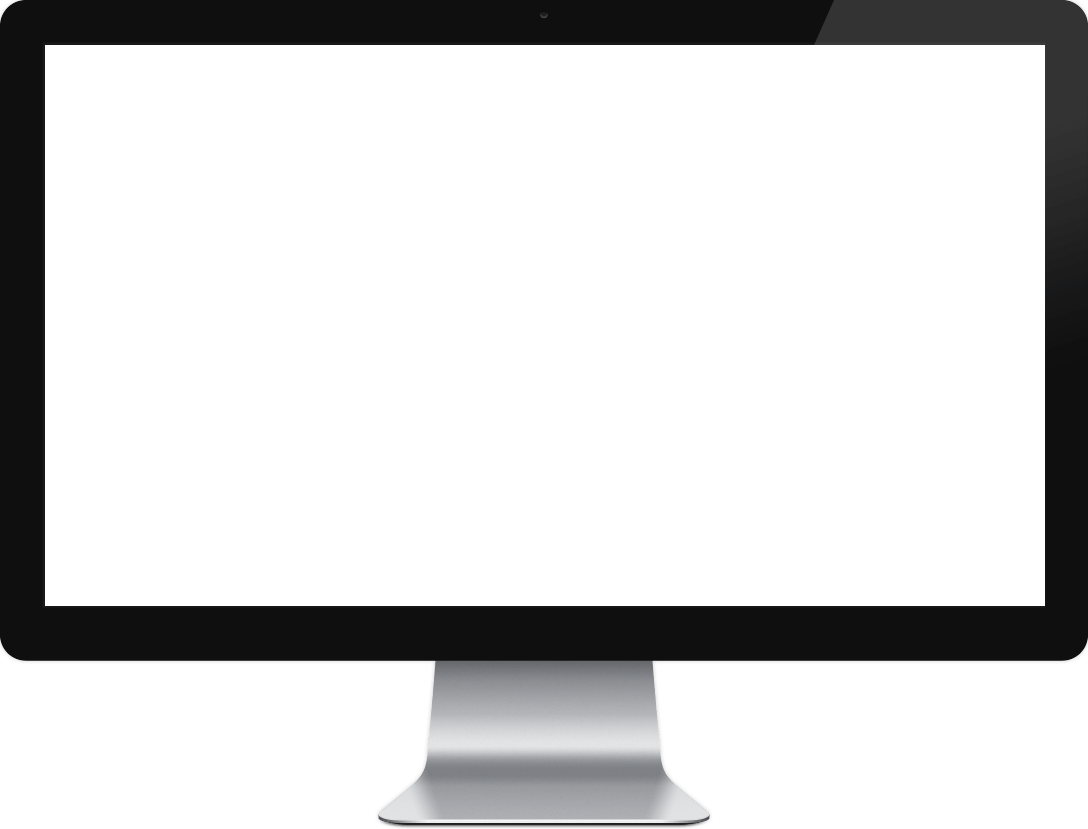 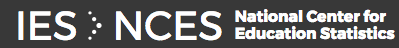 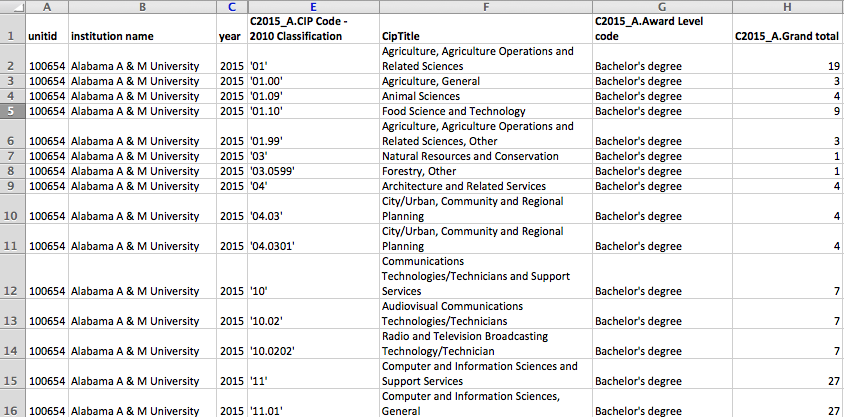 [Speaker Notes: Image Source: http://www.stickpng.com/img/electronics/monitors/mac-apple-monitor]
Defining STEM
Bureau of Labor Statistics:2010 Standard Occupational Classification System 
U.S. Immigration and Customs: Enforcement STEM Designation Degree Program List
Employment Salaries
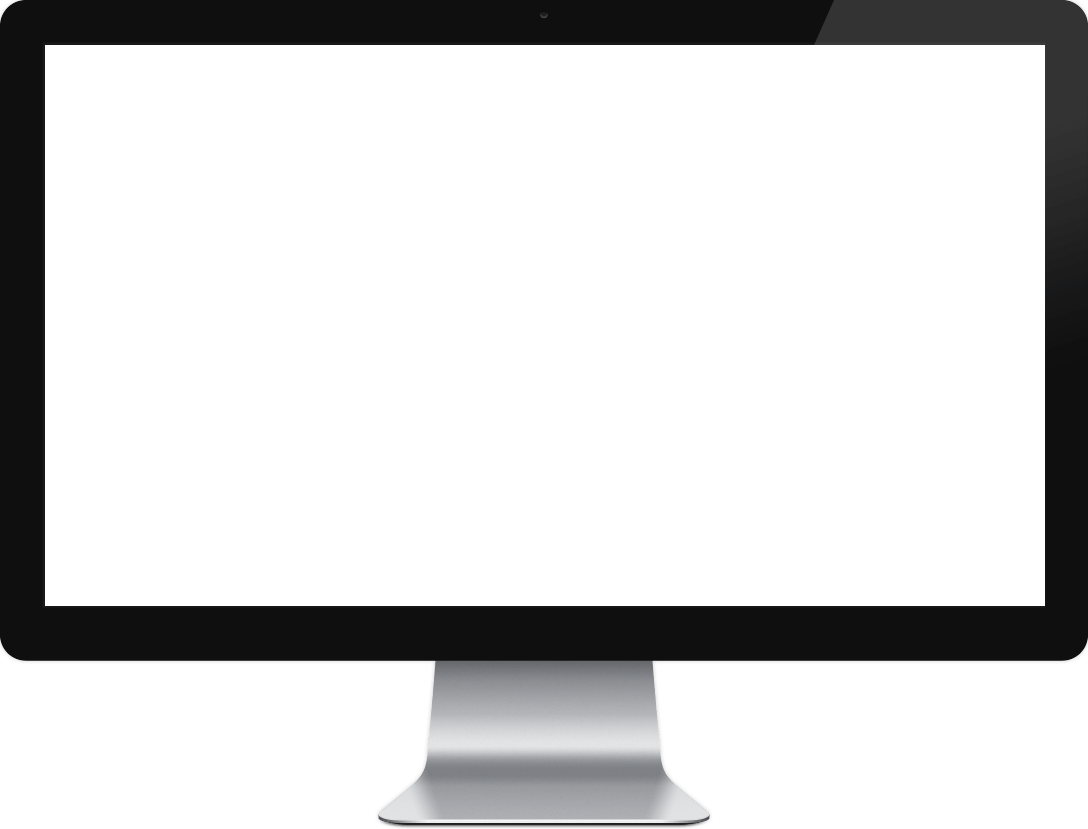 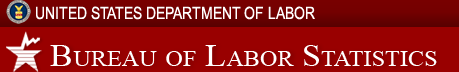 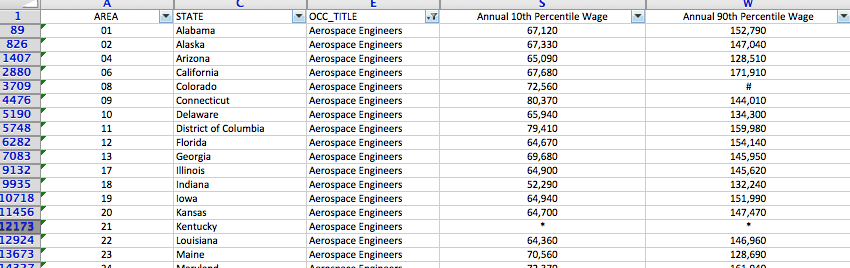 Employment Projections
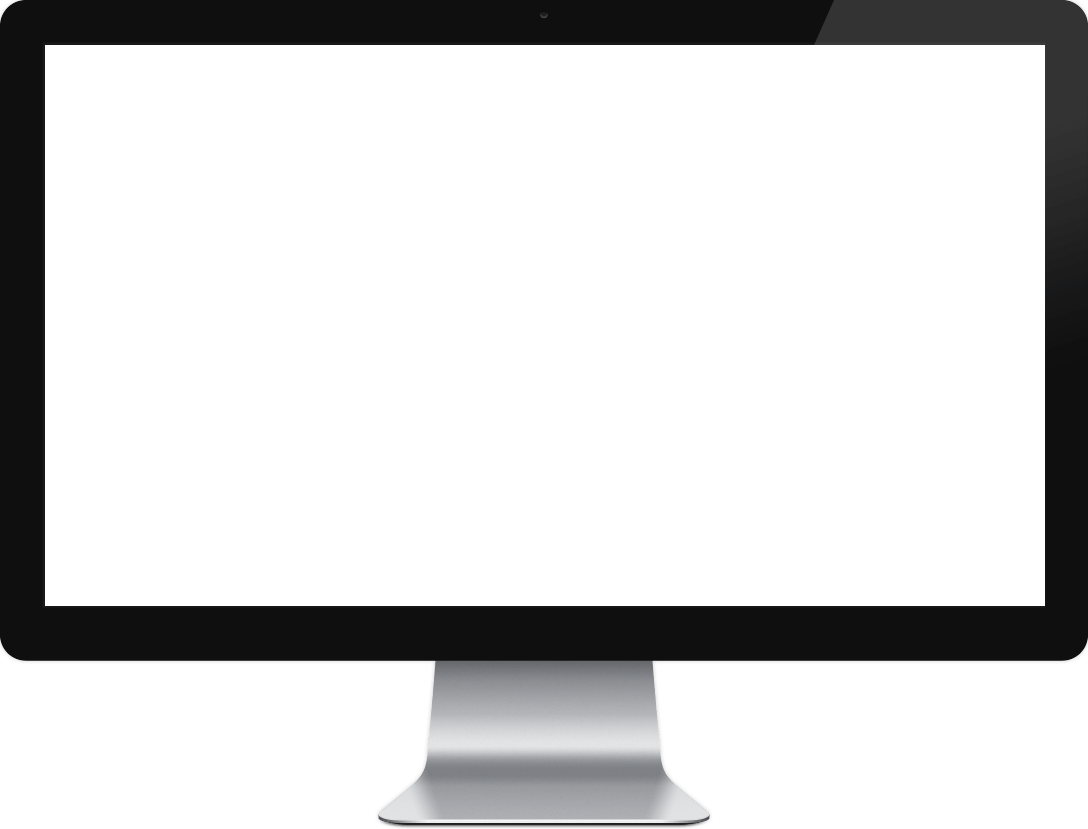 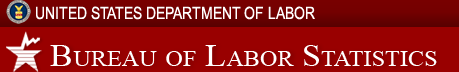 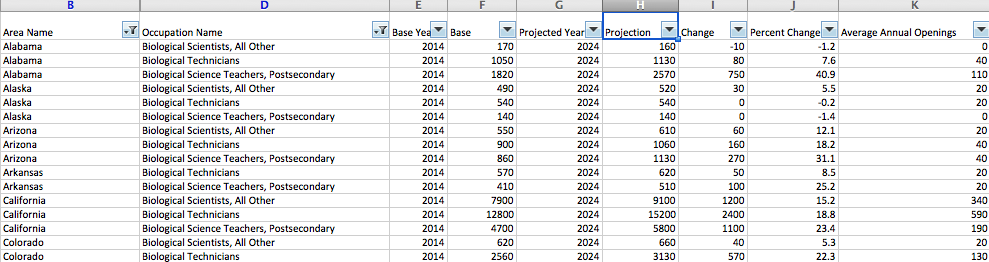 Tying Majors to Occupations
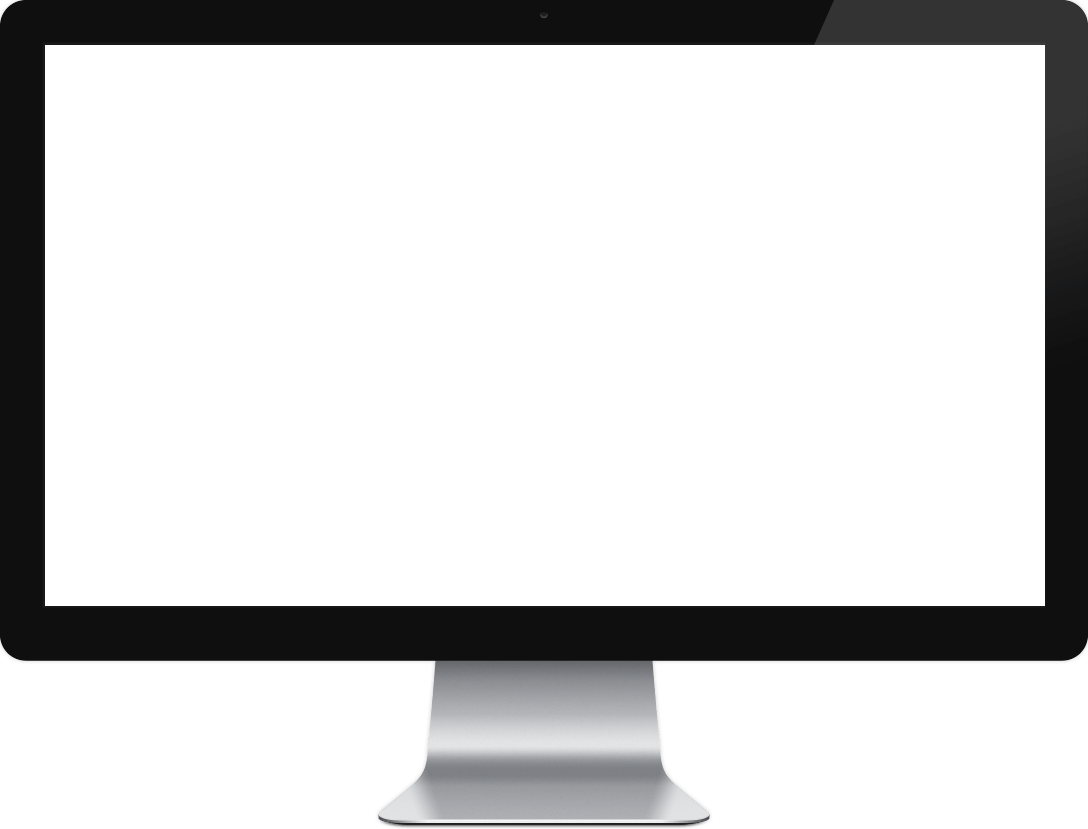 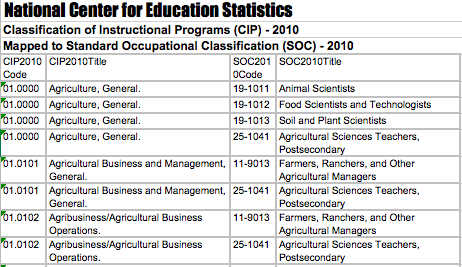 ROI Methodology
Python
Flask
Ajax
MySQL
D3
JSON
HTML
CSS
JavaScript
jQuery UI
Google Maps API
Flask Microframework
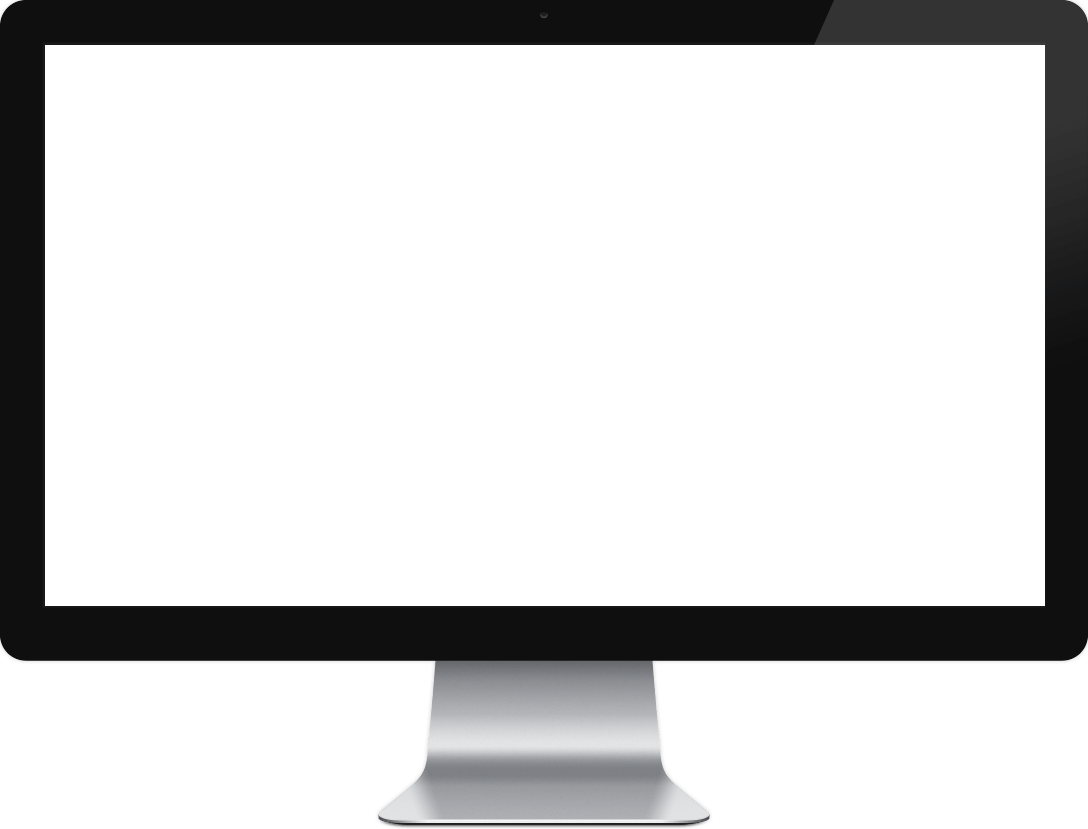 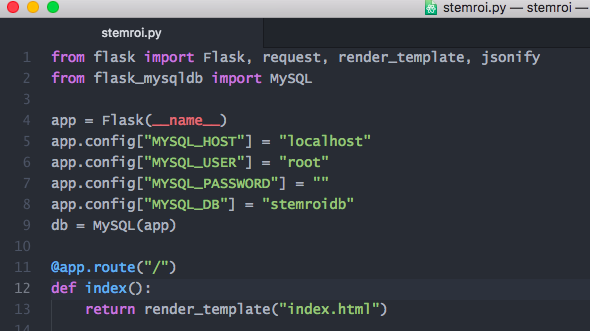 D3 Library
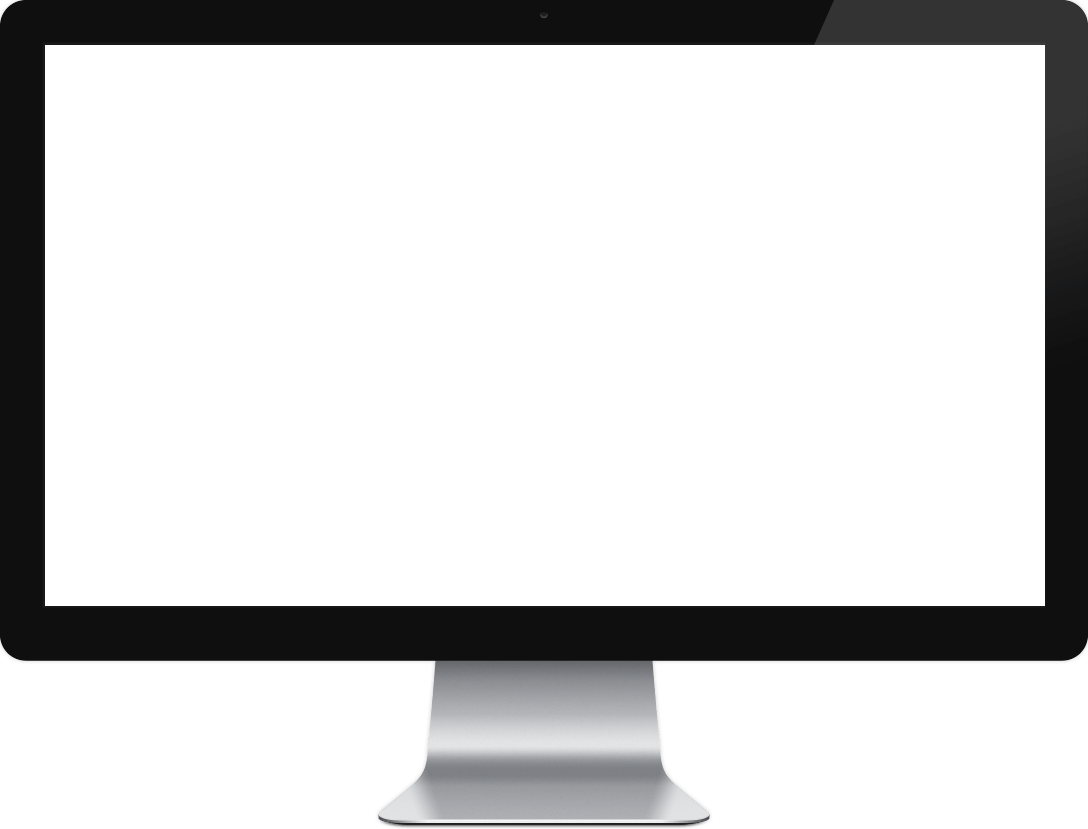 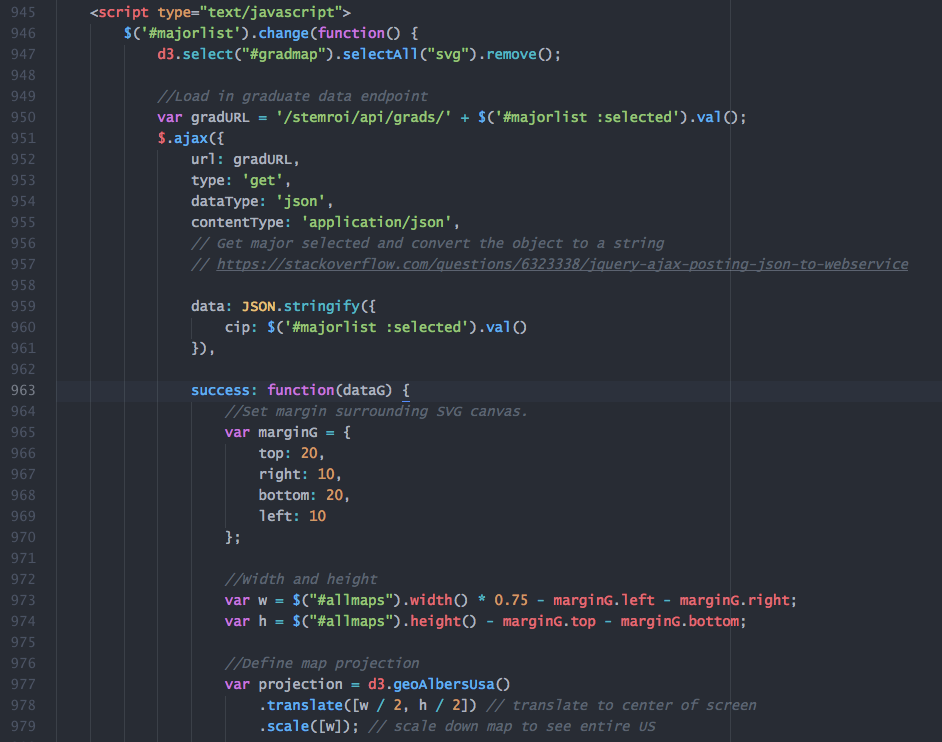 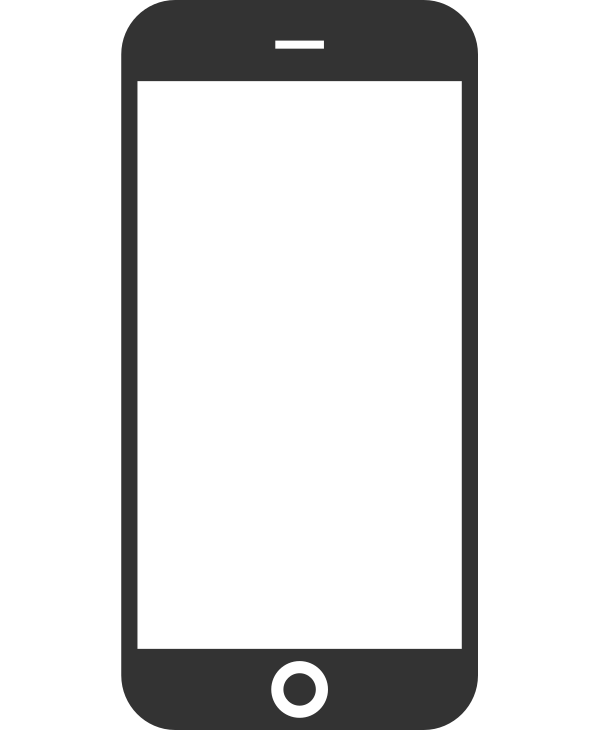 User Evaluation Testing
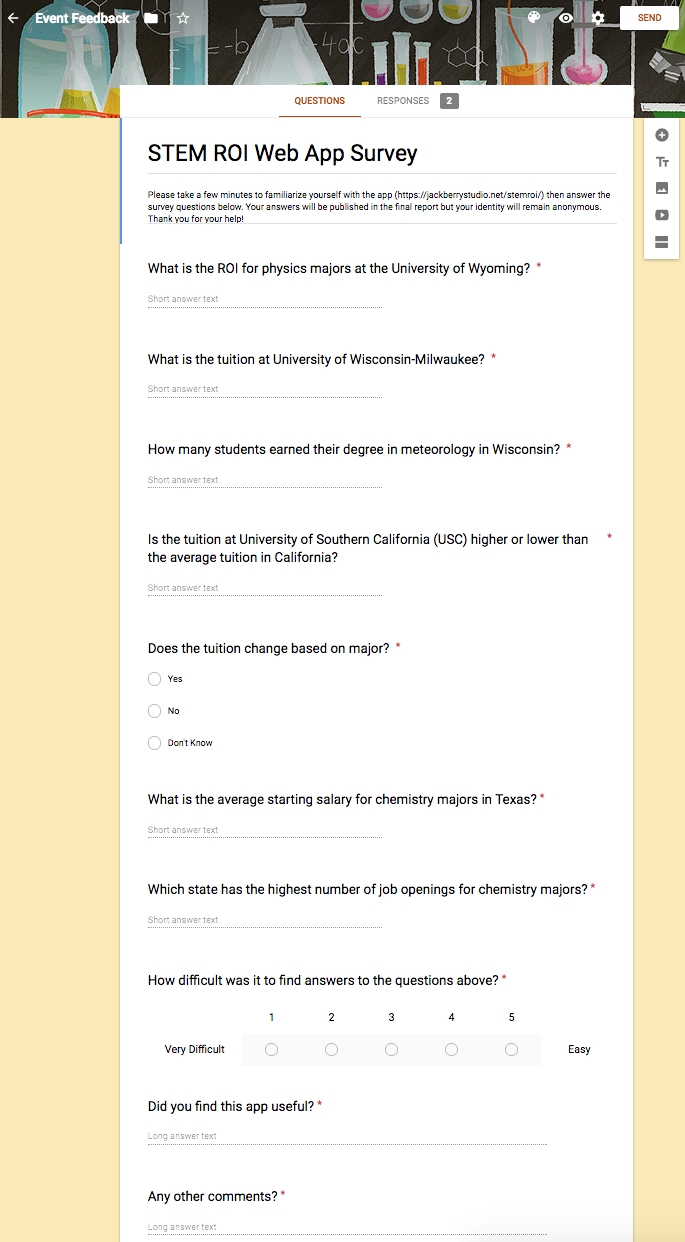 Three testers
Evaluate app using provided workflow
Feedback captured through Google Forms
[Speaker Notes: Image Source: http://www.stickpng.com/img/electronics/iphones/iphone-7-mockup]
Future Direction
Projected salaries at the local level
Sort programs by rankings
Calculate ROI based different school / job location
Optional ROI based on out-of-state tuition rate
If you’d like to try it out for yourself, visit:https://jackberrystudio.net/stemroi
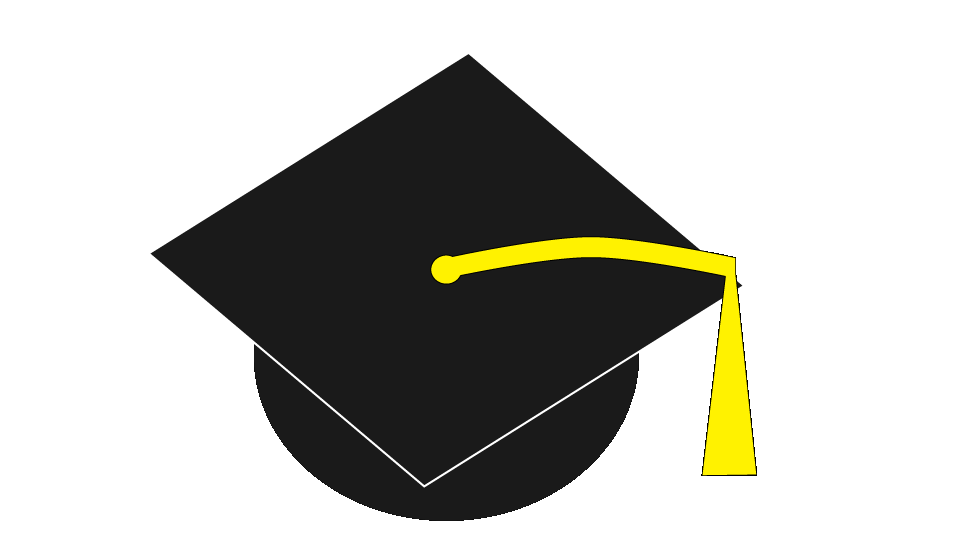 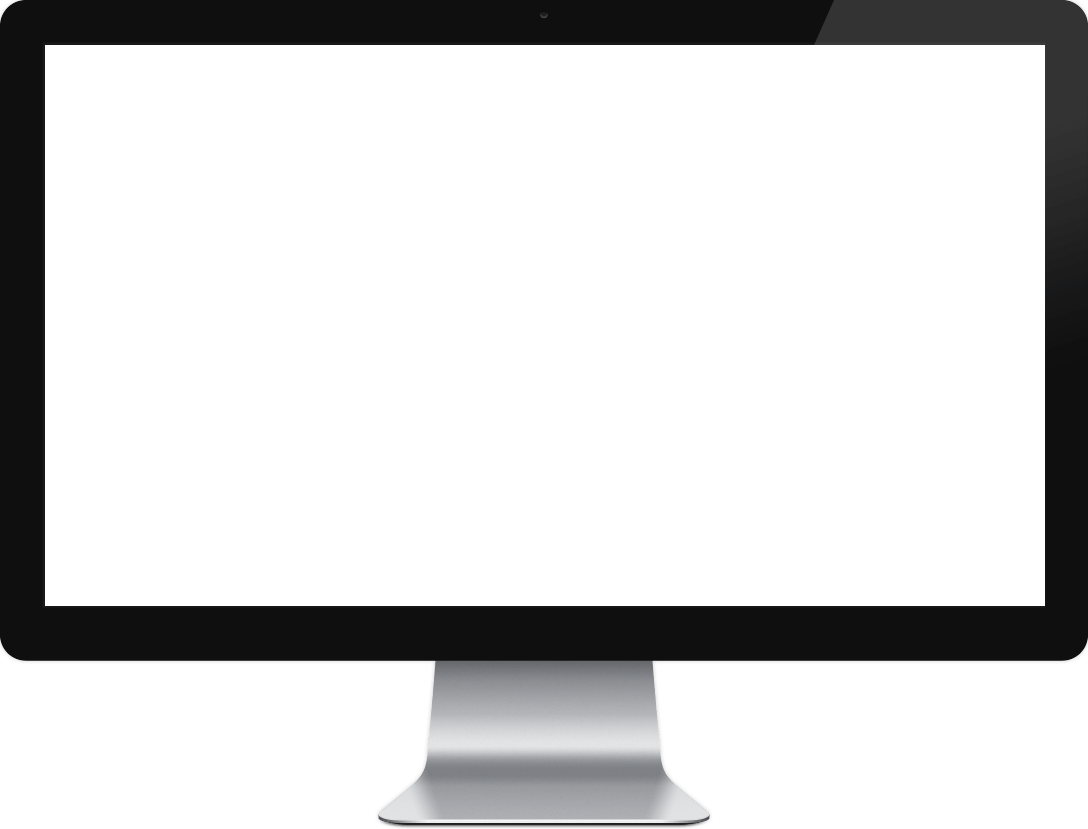 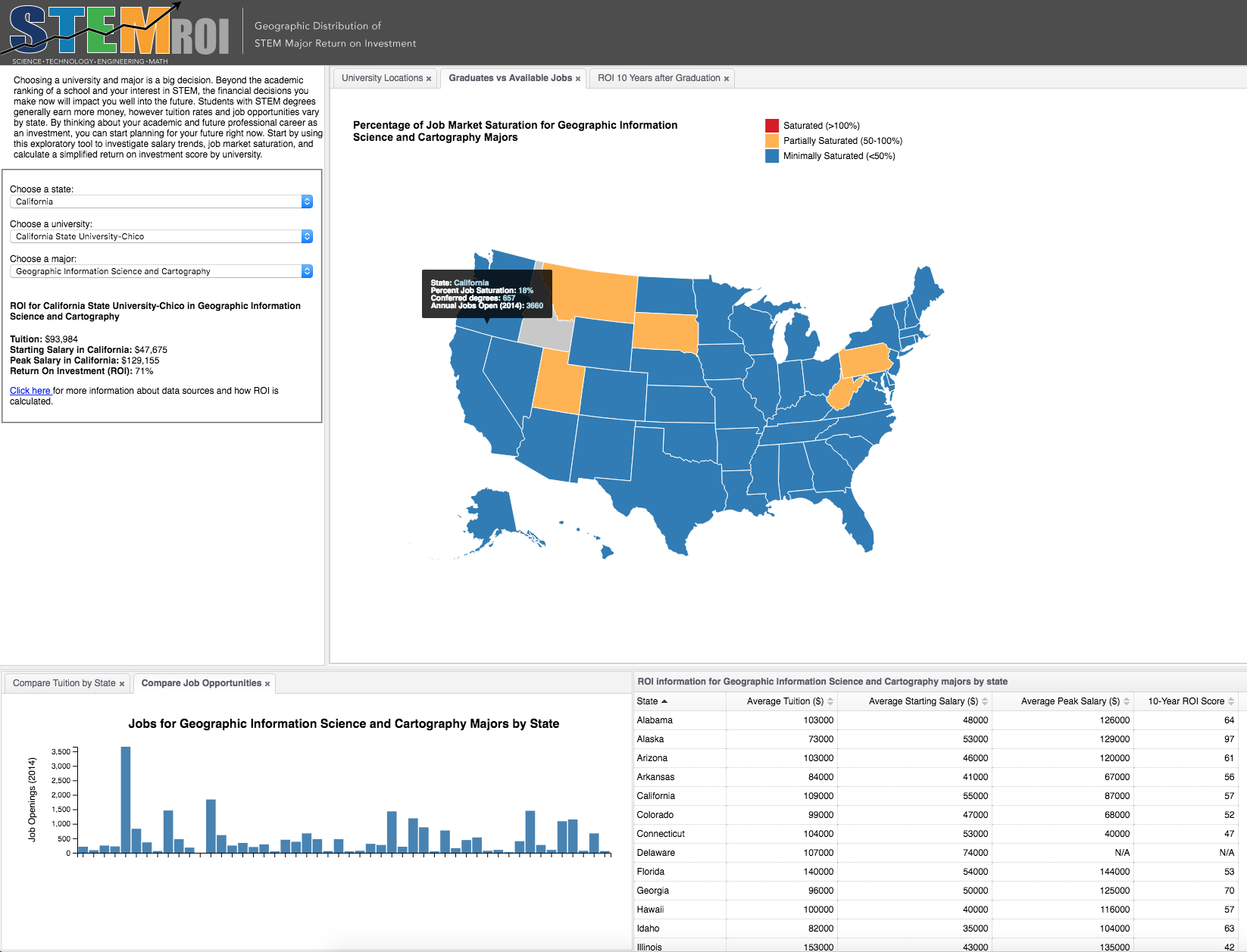 [Speaker Notes: Image Source: https://openclipart.org/detail/193065/graduation-hat]